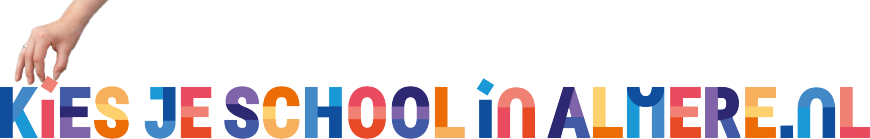 WELKOM
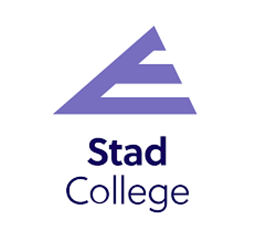 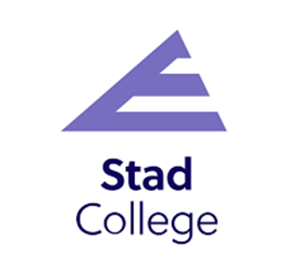 Programma
Voorstellen 

Presentatie 

Naar de beroepsvloeren

Vragen 

Afsluiting
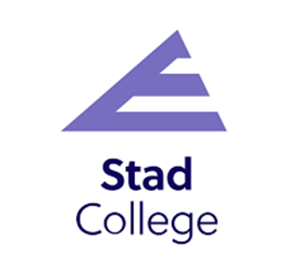 VAKCOLLEGE
Werken met je hoofd, hart en handen

Avo lessen in theorielokalen

Beroepsgerichte lessen op de praktijkvloeren

Aanleren passende beroepshouding

Stage (vb. Bliksemstage (leerjaar 1 + 2)
[Speaker Notes: Beroepsgerichte lessen op de praktijkvloeren
Leerjaar 1: 6 uur per week
Leerjaar 2 – 4: 12 uur per week voor BB/KB en 6 uur per week voor GL/Havo]
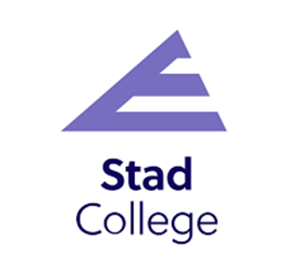 Niveaus 2024-2025
VMBO-BB: basis beroepsgerichte leerweg 
-> MBO niveau 2

VMBO-KB: kader beroepsgerichte leerweg 
-> MBO niveau 3

VMBO-GL: gemengde leerweg (= TL/Mavo) 
-> MBO niveau 4

Vakhavo: Hoger algemeen voortgezet onderwijs
 -> MBO niveau 4 of HBO
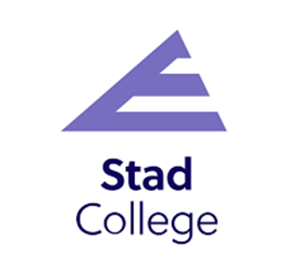 AVO vakken
Algemeen vormend onderwijs

Leerjaar 1: verplicht basisvakken
Kernvakken alle niveaus: Nederlands, Engels, Spaans (alleen voor Havo lln), wiskunde, natuurkunde, biologie, mens & maatschappij (M&M), LEF (levensbeschouwing, ethiek en filosofie), Kunst & cultuur, LO (lichamelijke oefening)

Leerjaar 2: verplichte keuzevakken bij profiel 
Wiskunde		: MVI, T&MV, Z&W
Natuurkunde 	: MVI, T&MV
Biologie 		: Z&W

Leerjaar 3: verplichte examenvakken
Maatschappijleer en KCKV

Leerjaar 4: verplichte keuzevakken
Volledige afsluiting profiel
Centraal schriftelijk en praktijk examen (CSPE) profielvak
Centraal schriftelijk examen (CSE)
[Speaker Notes: Leerjaar 1: 
Nederlands, Engels, Spaans (alleen voor Havo lln), wiskunde, natuurkunde, biologie, mens & maatschappij (M&M), LEF (levensbeschouwing, ethiek en filosofie), Kunst & cultuur, LO (lichamelijke oefening)T&MV Techniek en modern Vakmanschap]
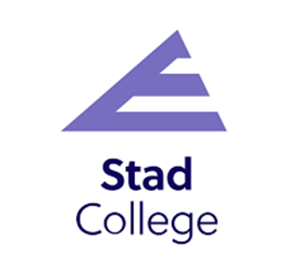 PROFIELEN
Techniek & Modern Vakmanschap (T&MV)
Bouwen, wonen, interieur
Produceren, installeren & energie 

Zorg & Welzijn (Z&W)
Zorg, uiterlijke verzorging, horeca en dienstverlening

Media vormgeving en ICT (MVI)
Game, apps, drones, design, digitale beveiliging, ICT beheer
[Speaker Notes: Lassen]
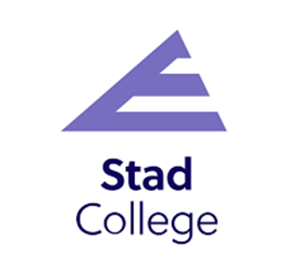 PROFIELEN
Leerjaar 1
kennismaking alle profielen

Leerjaar 2
start gekozen profiel

Leerjaar 3
vervolg gekozen profiel

Leerjaar 4
praktijkexamen profielvak (CSPE)
keuzemodule afsluiten & centraal examen AVO
[Speaker Notes: Leerjaar 1: kennismaking alle profielen d.m.v. Discovery Lab en lessen op de beroepsvloeren]
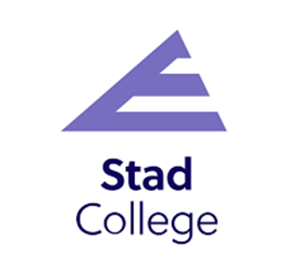 Organisatiestructuur
Kernteams verantwoordelijk voor onderwijs en welbevinden van een vaste groep leerlingen.

Kernteams: 
BK leerjaar 1
GL havo leerjaar 1 t/m 4
T&MV leerjaar 2 t/m 4
MVI
ZW
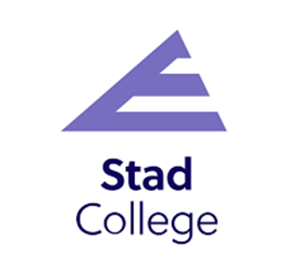 MENTOR
Eerste aanspreekpunt leerlingen en ouders
2 mentoruren, informatievoorziening, monitoren verzuim, portfoliogesprekken ouders

Pedagogische ontwikkeling volgen
groepsvorming; observeren van leerlingen op sociaal-emotioneel gebied
bemiddelaar tussen leerlingen onderling en docenten en leerlingen 
signalerende rol richting het expertiseteam

Didactische ontwikkeling volgen
onderwijsontwikkeling volgen en leerlingen begeleiden/coachen
monitoren van deadlines en cijfers
coaching en ondersteuning bij profielkeuze
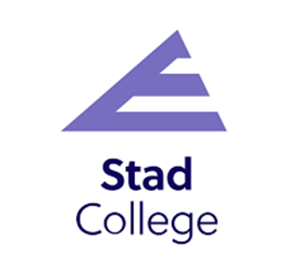 Educatief partnerschap
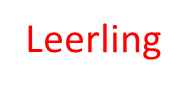 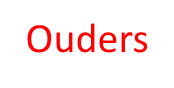 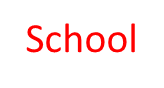 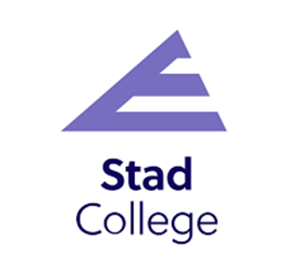 Schoolafspraken o.a.
Positive Behaviour Support (PBS)
Veiligheid
Plezier
Trots

Jassen en petten in de locker

Telefoongebruik alleen toegestaan in de aula. 
Leerjaar 1 in de pauze en bij tussenuren op school
[Speaker Notes: PBS: vergelijkbaar met de Kanjertraining op de basisschool]
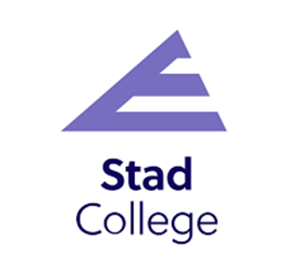 Ondersteuning
OOP team
Pedagogisch coördinator
Conciërges
Receptie

Expertiseteam
zorgcoördinator/orthopedagoog ter ondersteuning en begeleiding mentor en vakdocenten, leerlingbegeleiders, RT 

Samenwerking externen
Passend Onderwijs Almere 
Weekend Academie, Playing for Succes, Youth for Christ
[Speaker Notes: SOM: leermiddelen, absentie, cijfers, huiswerk, communicatie
Zermelo: roosters leerlingen en docenten
Expertise team: zorgcoördinator/orthopedagoog ter ondersteuning en begeleiding mentor en vakdocenten, leerlingbegeleiders, RT 
Passend Onderwijs Almere (POA): ondersteuning en begeleiding Expertiseteam]
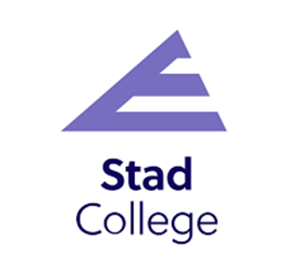 Organisatorische zaken
Schoolpas (tevens lockerpas)

Digitaal onderwijs, maar ook schriftelijk en praktisch

SOM: leermiddelen, absentie, cijfers, huiswerk, communicatie

Zermelo: roosters leerlingen en docenten
ICT helpdesk
[Speaker Notes: SOM: leermiddelen, absentie, cijfers, huiswerk, communicatie
Zermelo: roosters leerlingen en docenten
Expertise team: zorgcoördinator/orthopedagoog ter ondersteuning en begeleiding mentor en vakdocenten, leerlingbegeleiders, RT 
Passend Onderwijs Almere (POA): ondersteuning en begeleiding Expertiseteam]
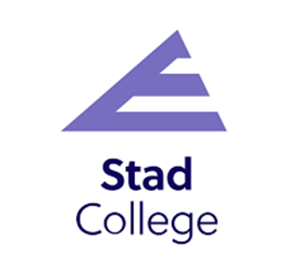 Belangrijke data
Expeditiemiddag
Woensdag 29 november 2023
Woensdag 7 februari 2024
Tijd: 14:30 – 16:30 uur 
Wie: leerlingen

Open dag 
Woensdag 17 januari 2023
Tijd: 16:00 – 20:00 uur 
Wie: ouders & leerlingen
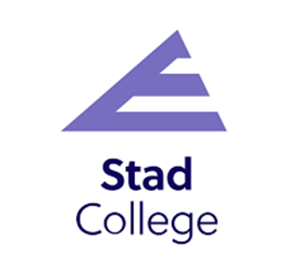 Inschrijven?
Via digidoor 
https://www.kiesjeschoolinalmere.nl/regulering-leerlingenstroom
Zie de website van 

Week 25 maart tot en met 31 maart
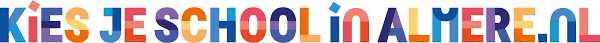 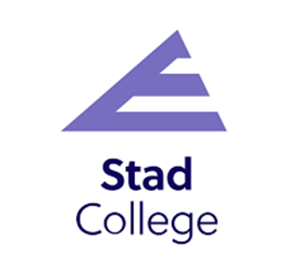 Heeft u vragen?
- In de aula
- Voor specifieke vragen kunt contact opnemen 
stadcollege@hetbaken.nl
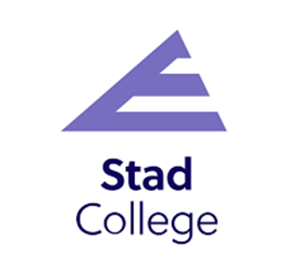 Einde presentatie.U bent nu welkom op de beroepsvloeren
Hartelijk dank 
voor uw aanwezigheid, 
uw tijd en uw aandacht.
Graag tot ziens.
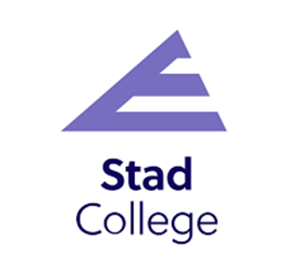 Belangrijke data
Expeditiemiddag
Woensdag 29 november 2023
Woensdag 7 februari 2024
Tijd: 14:30 – 16:30 uur 
Wie: leerlingen

Open dag 
Woensdag 17 januari 2024
Tijd: 16:00 – 20:00 uur 
Wie: ouders & leerlingen
Zie onze website   
Aanmelden - Stad College

Voor specifieke vragen kunt contact opnemen 
met onze zorgcoördinator mw. ? stadcollege@hetbaken.nl